Закрепление изученного
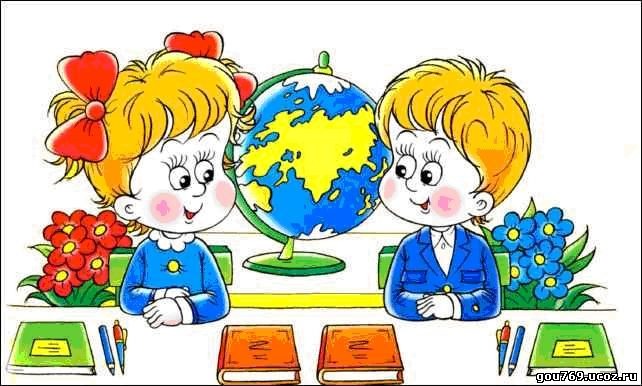 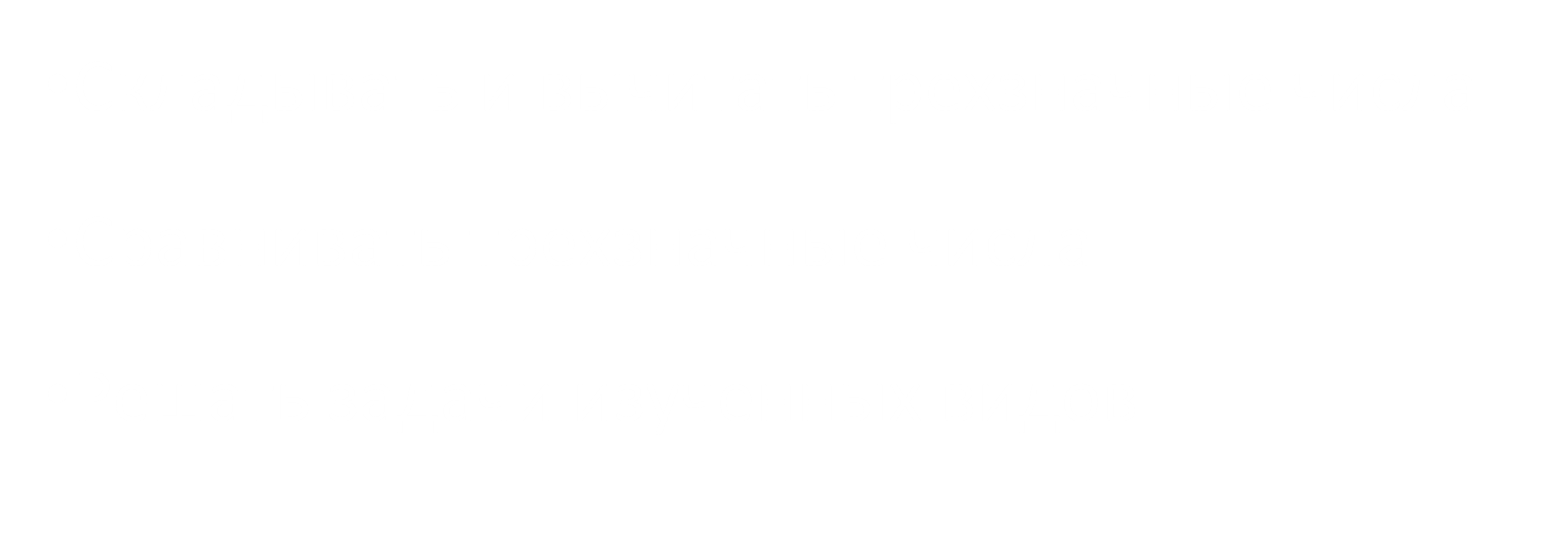 Девиз: «Повторять и учить – ум точить»
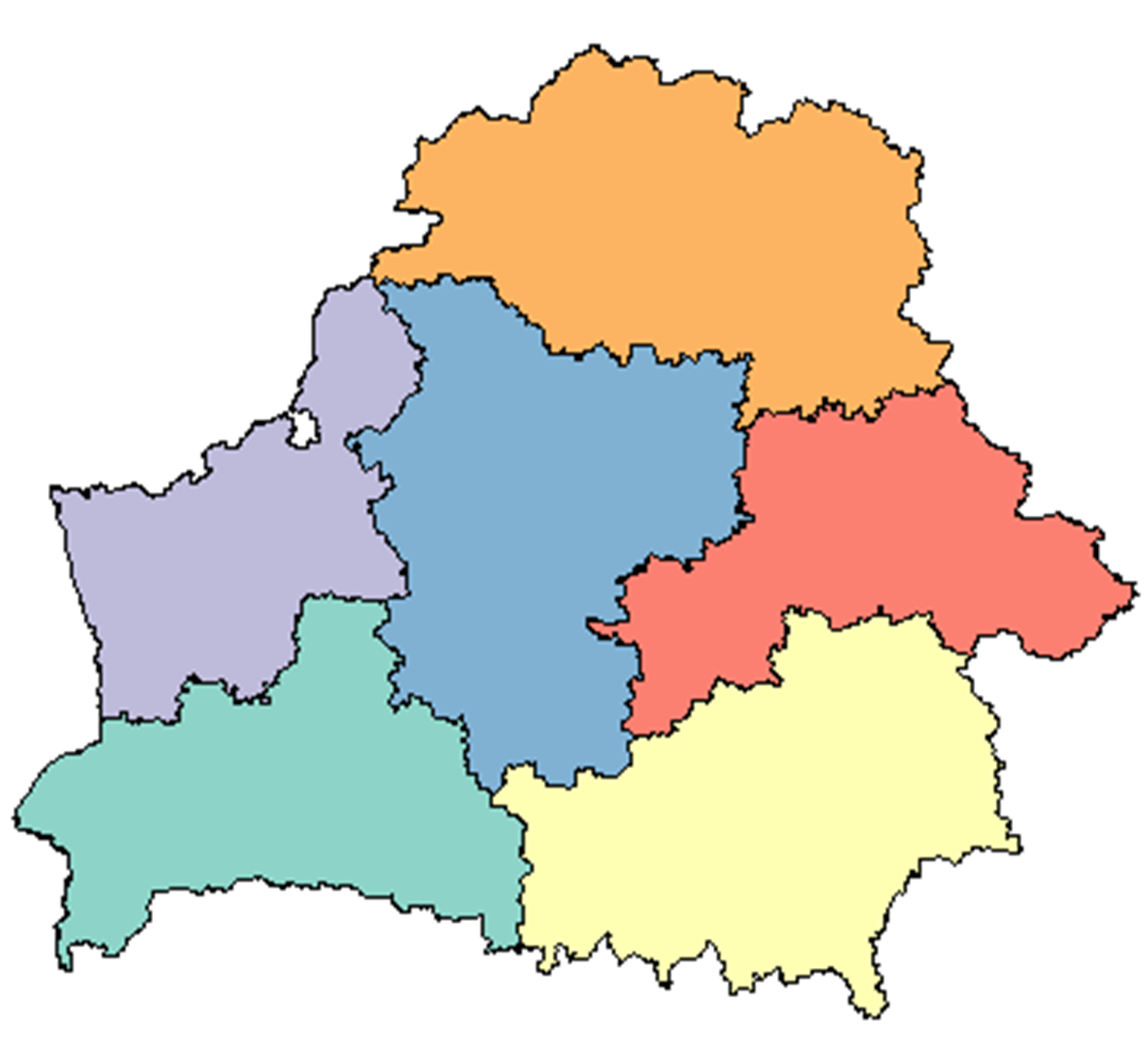 Витебск
220 км
Минск
Могилёв
180 км
Гродно
240 км
Брест
320км
Гомель
280 км
Витебск
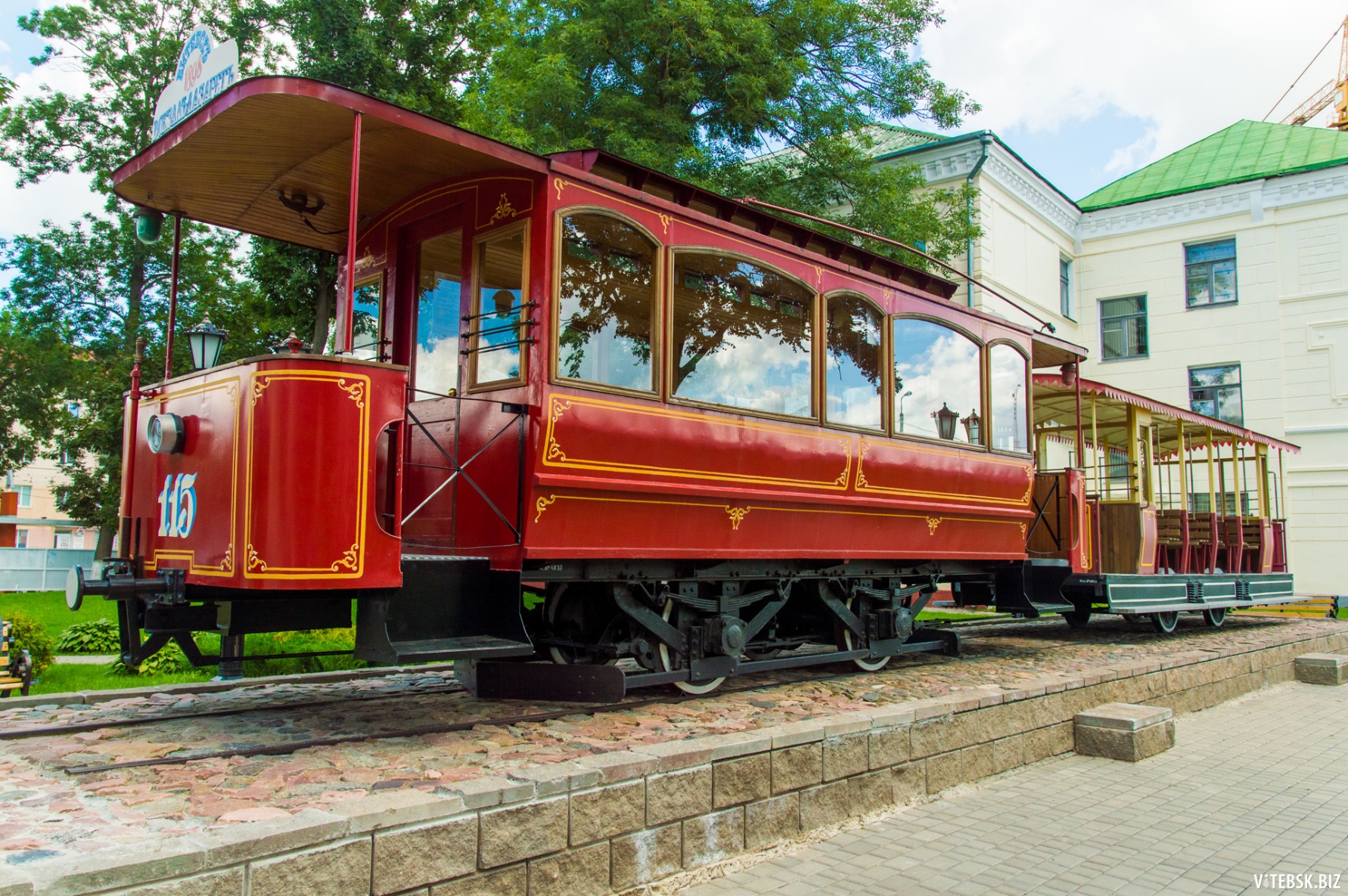 Брест
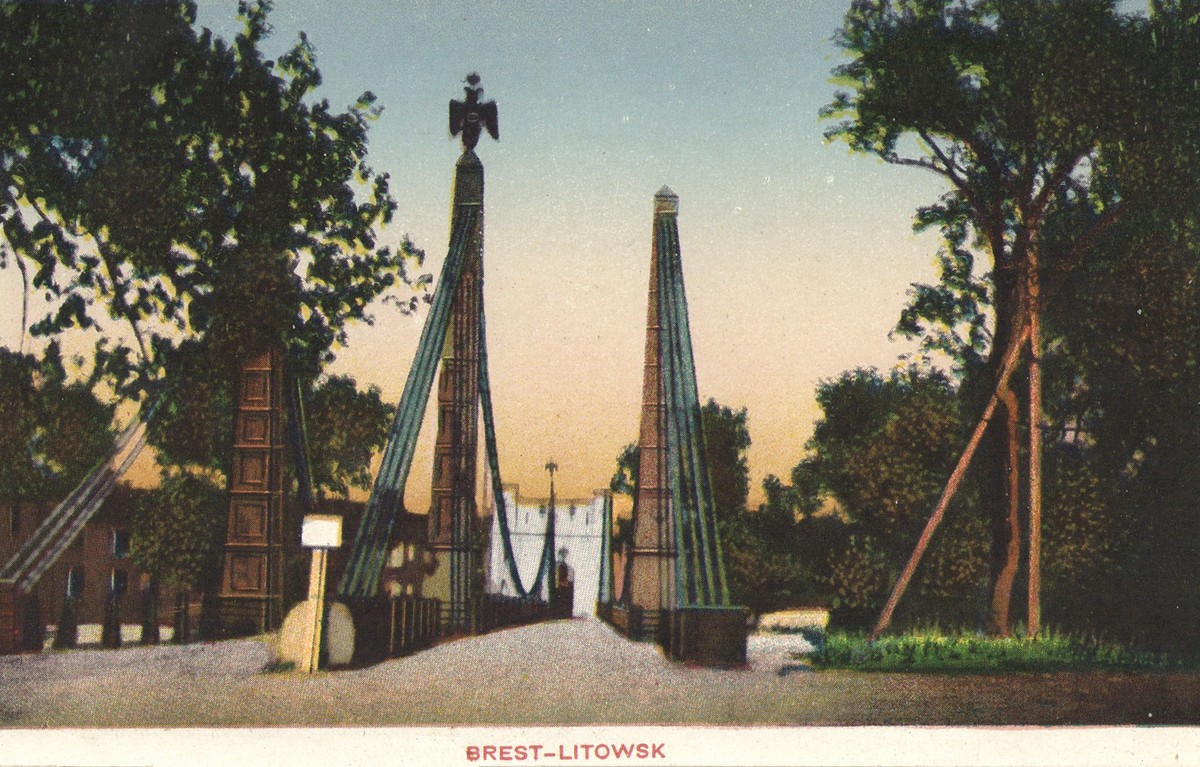 Гродно
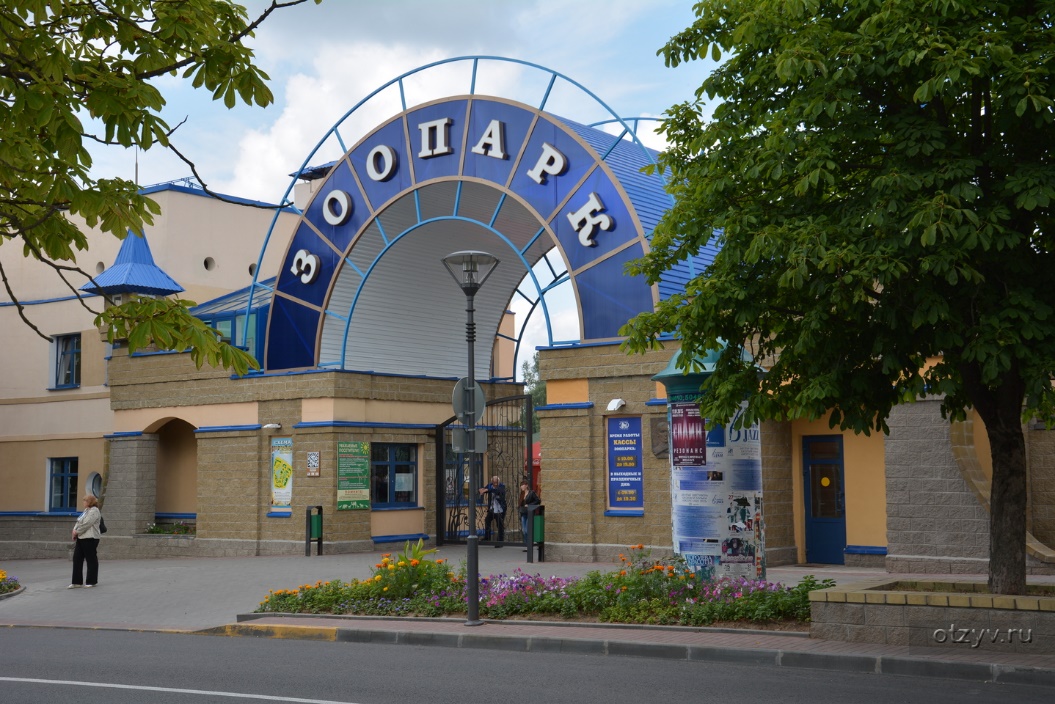 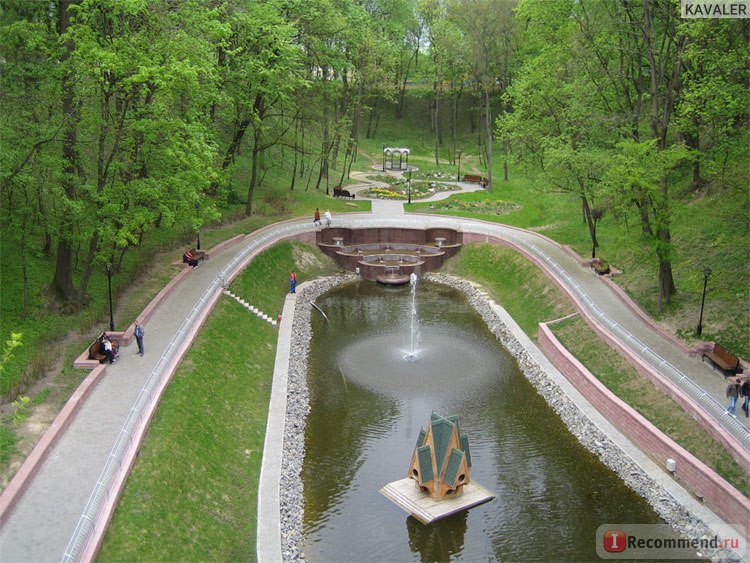 Гомель
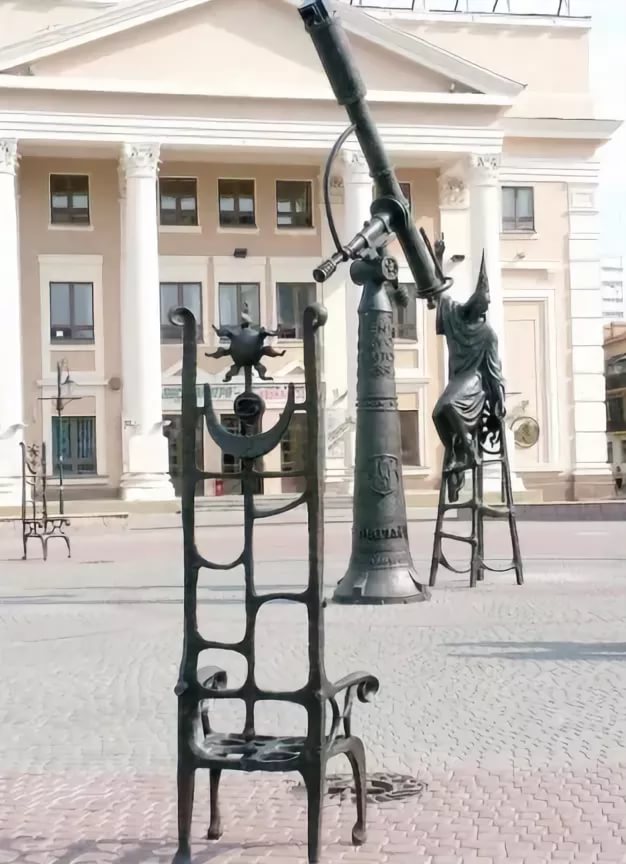 Могилёв
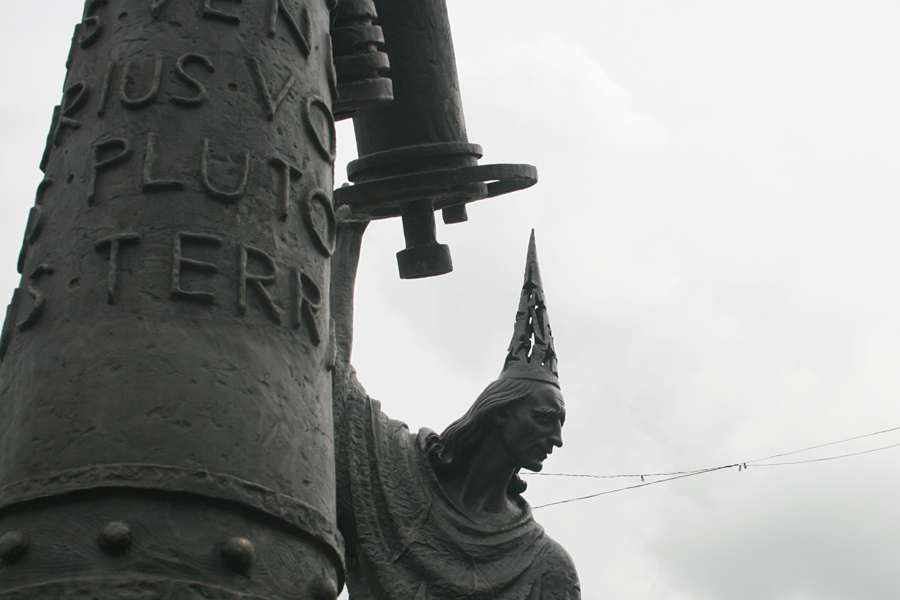 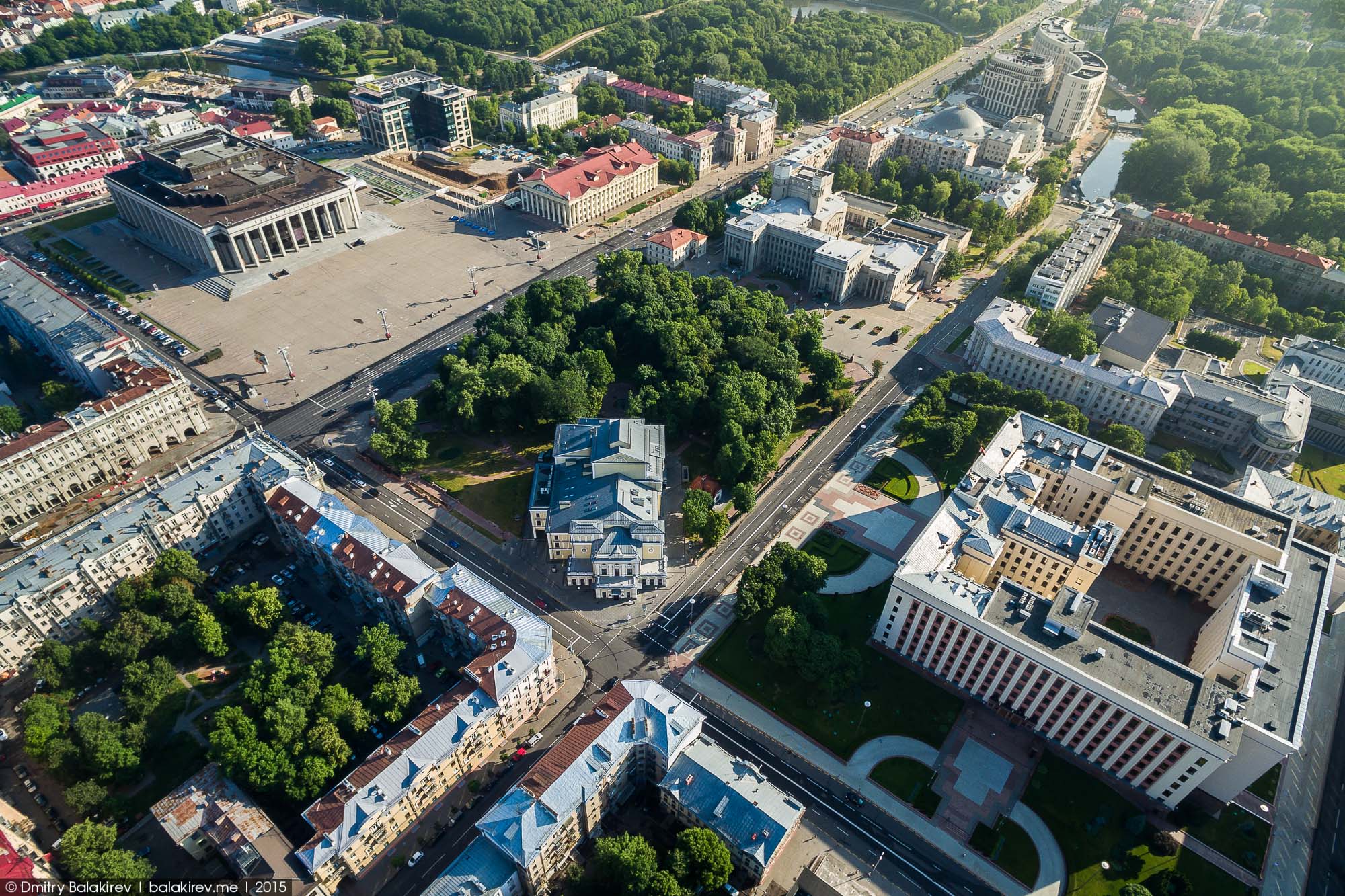 Минск
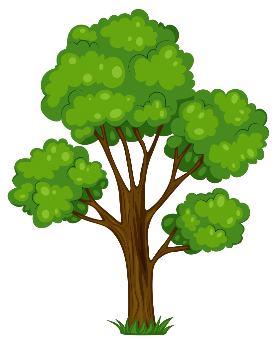 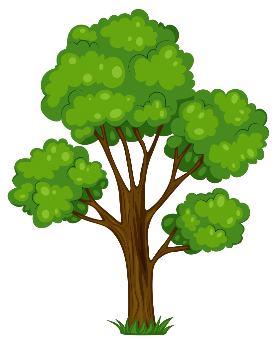 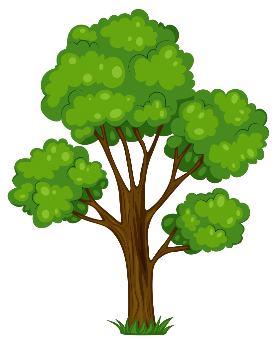 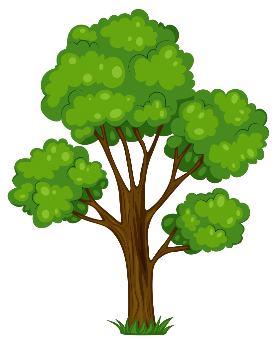 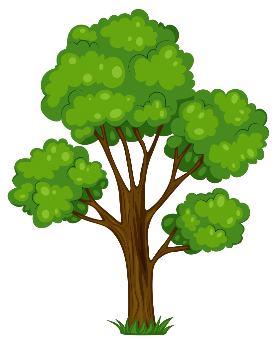 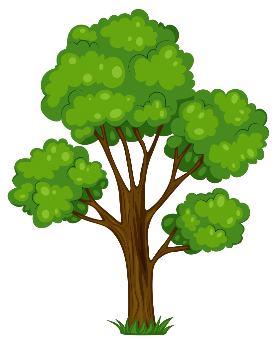 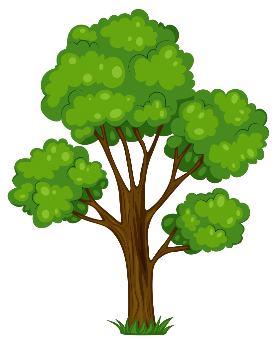 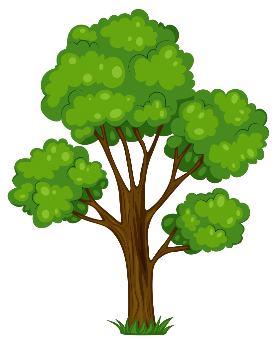 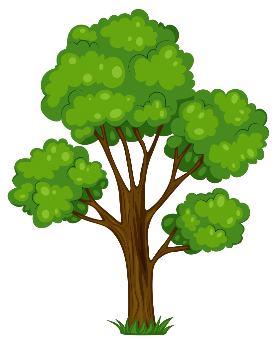 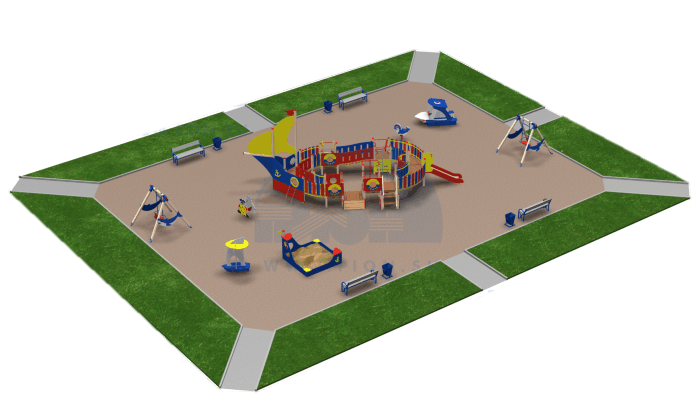 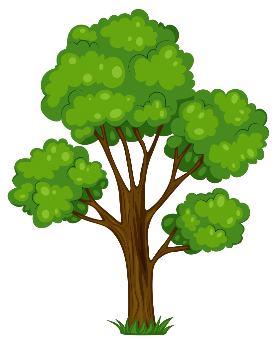 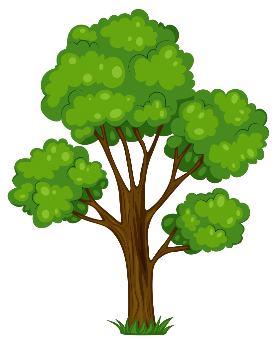 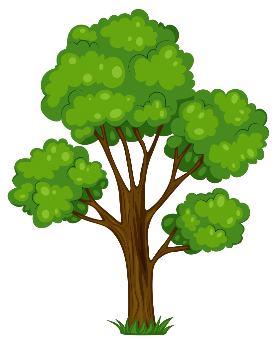 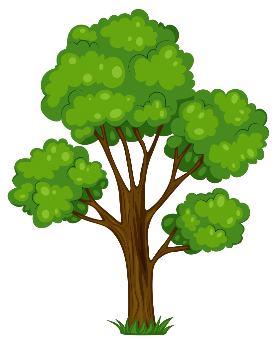 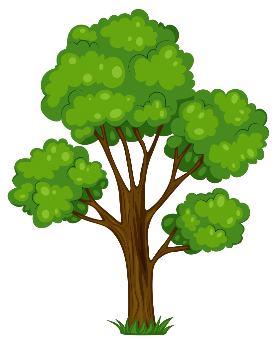 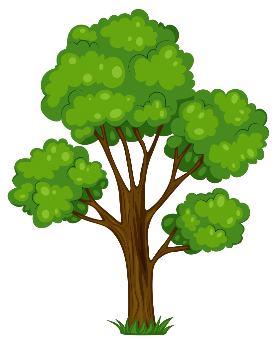 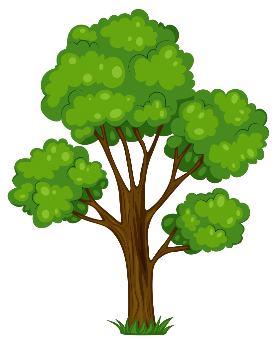 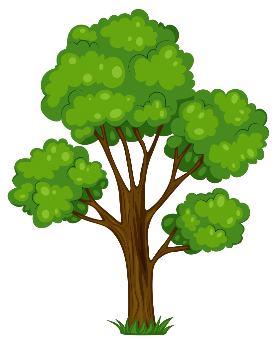 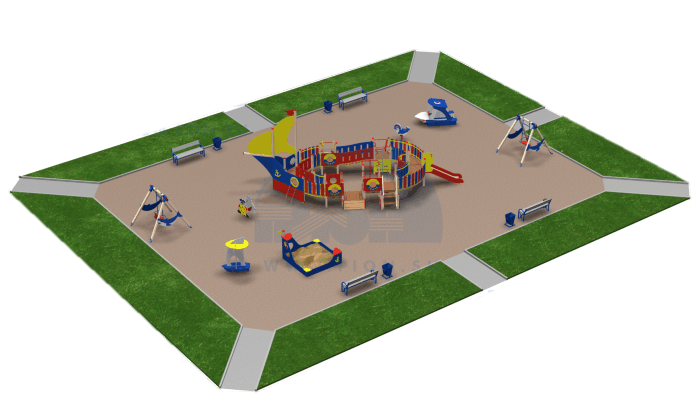 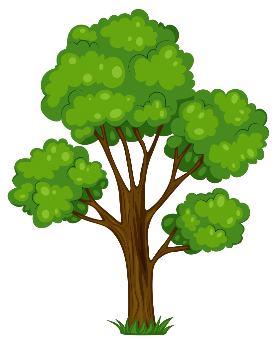 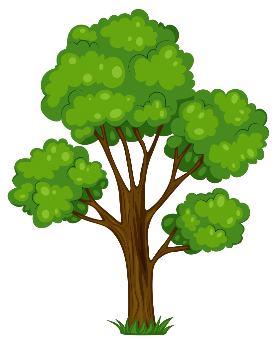 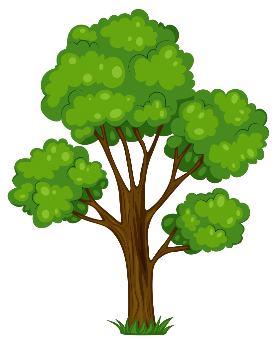 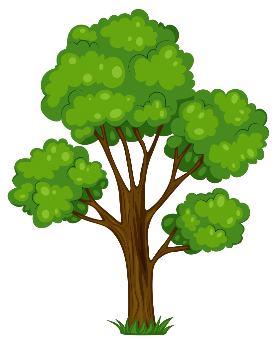 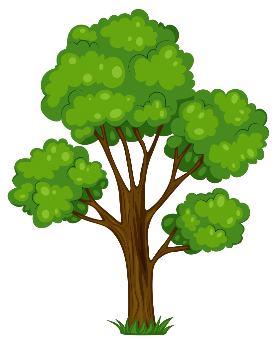 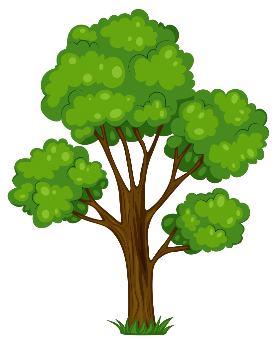 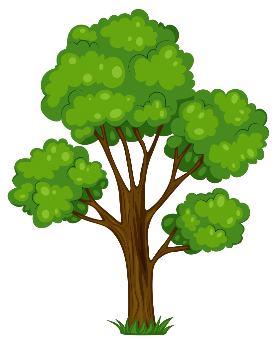 Домашнее задание:
С.67, № 1